Being an employerusing Direct Payments
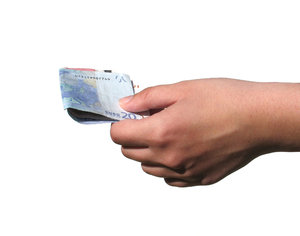 Rachel Mason
Family carer 

Direct payment manager for her 2 sons                                           with Learning disabilities & Autism
Our aspirations
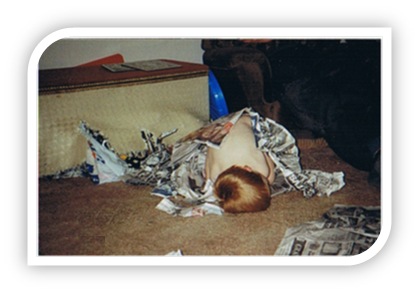 Goals and outcomes:
Maintain their tenancy
Increase Independent living
Health & wellbeing
Social skills
Build friendships
Integrate into their community
Volunteer/employment
Public transport
Continue learning:
Increase vocabulary
Numeracy
Literacy
Keeping safe
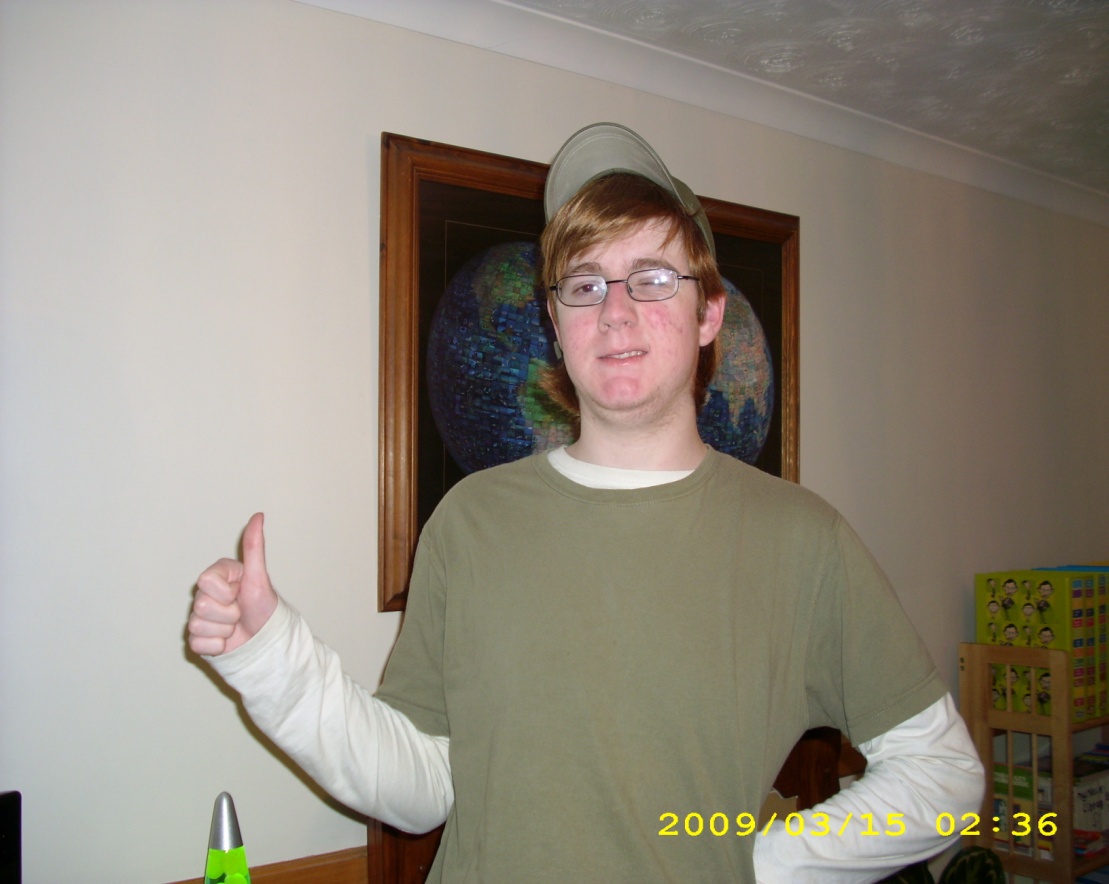 What we have tried
Commissioned services

Agency Live in
Local live in
Local day opportunities
Employ local PAs
Engage local micro providers
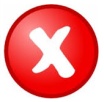 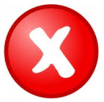 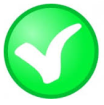 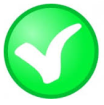 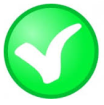 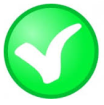 Recruitment
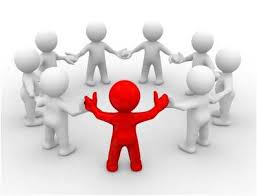 Local People 
Attitude – aspiration for my sons (buy in)
Commitment
Common Sense                               Humour
Local Knowledge                             Patience
Community Engagement               Initiative
Natural skills                                    +Risk taker
Team player
Willingness to stretch & challenge and support the consequences of choices made
DBS            
Qualifications
Matching essential
Age
Male & female worked well
Car driver
Non Smoker
No perfume
Clear English 
Low monotone voice
Minimal engagement
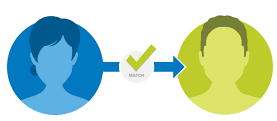 Induction
In place:
A contract
Health & Safety
Risk assessment
Lone working
Employer’s liability insurance
Public liability for boys


Get to know our boys (PCP/Care plan)
Introduced to their ‘Circle of support’
The working environment
The community links thus far
Meet the team
Shadowing
Probation (2 way)
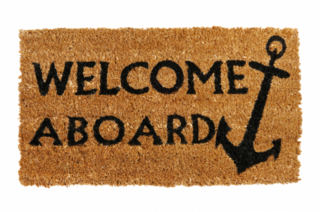 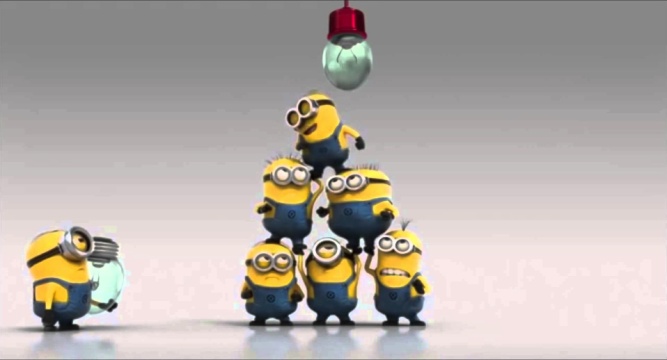 Traditional social care training
Manual Handling
Safeguarding adults
Health & Safety
Fire Safety
Food Safety & catering 
Infection control
First Aid
Medication handling
MCA and DoLs
Dementia
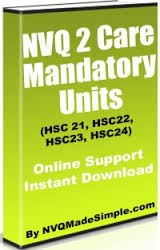 Our training priorities*
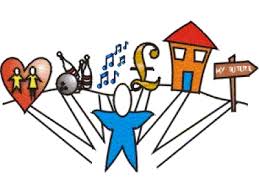 Person centred Planning
Resource Making
Social stories
Communication
PBS/Intensive Interaction
Community connecting
Enabling
Use of assistive technology
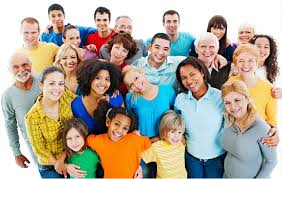 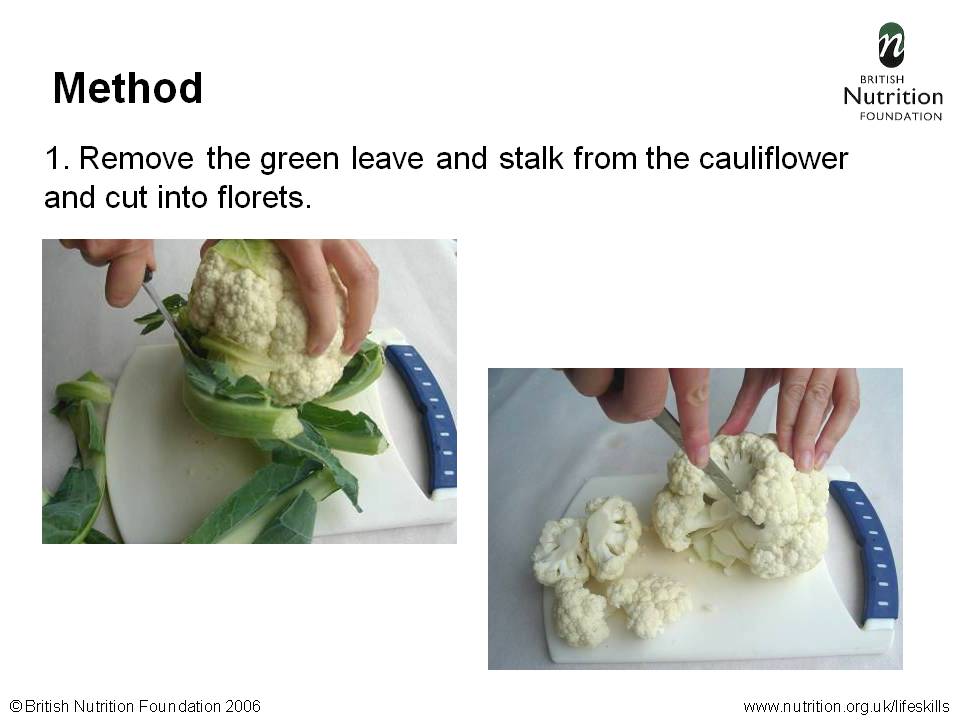 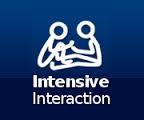 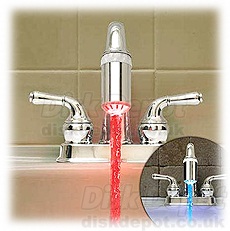 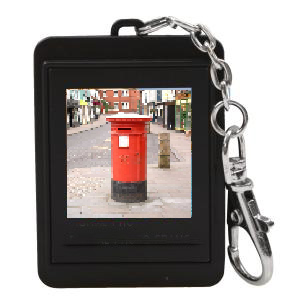 Retention
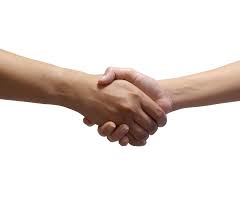 Respectful relationship 
Partnership ( Buy in)
Trust
Celebration (Rewarding progress)
On call back up
Regular Supervision
Support weaknesses with training
Good communication channels
Constructive criticism (2 way)
Clear goals with freedom to deliver

Our willingness to respond to employees lives
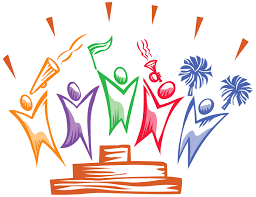 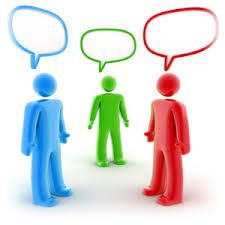 Sustainability v Success
The aim within the contract was to “Do yourself out of the job”

Build community awareness* 
Community confidence
Assistive technology
Ownership of their progress
Pooling budgets
Sharing PAs with other families*

Reduce reliance on paid support
Time banking ‘community credits’
Partnership with SW and DP team*
CONTRACT...
Contingency planning
On call support/’retainer’
Community connecting pays off*
Care line installed
Assistive technology
Prompting Resources
Safe places 
ICE card
Bad weather
No buses

No Direct Payment!
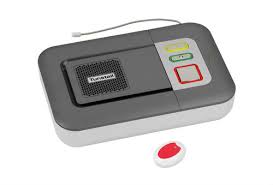 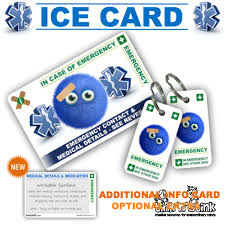 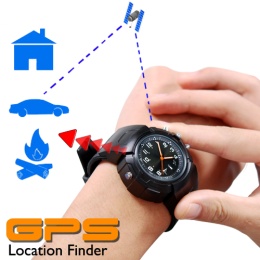 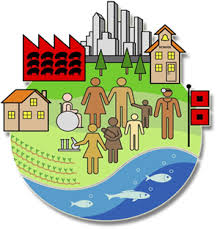 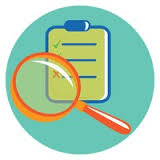 Observations & Suggestions                          to support a tapered approach
Limited Personal development/progression

Less qualified doesn't mean poor quality

How can we introduce standards without choking individual, less formal arrangements

Recognition for informal training gained
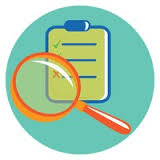 Observations & Suggestions                          to support a tapered approach
How can we encourage more commissioning of    
‘Just enough support’ and tapered approaches                    
to care & support

How do ‘DP employers’ support sustainable employment for their workers

Investment in PA registers, PA pool of availability

Quovita – Self Employed Micro providers